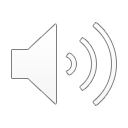 STOP